Project PresentationV-creatures
www.vncreatures.net
Group members
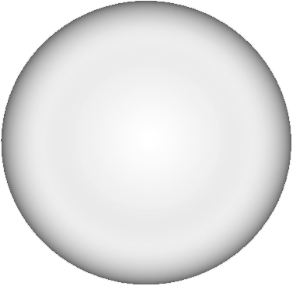 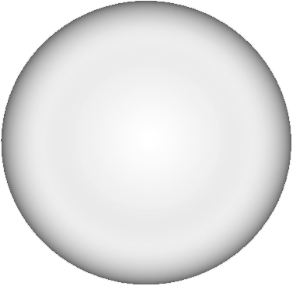 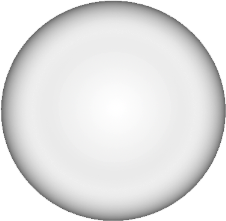 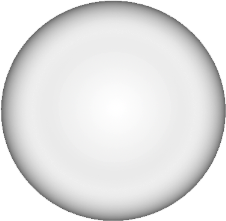 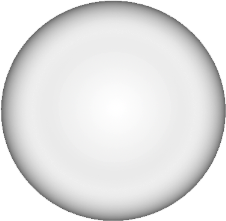 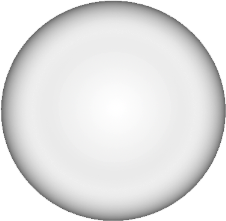 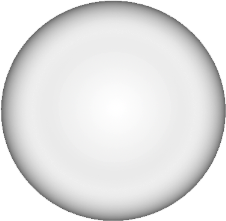 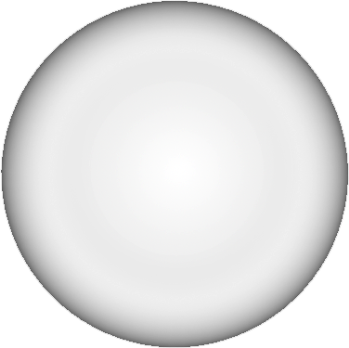 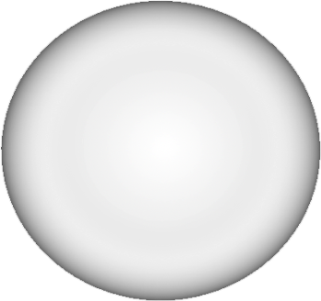 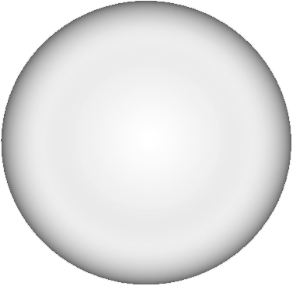 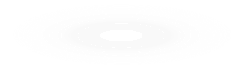 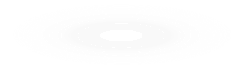 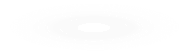 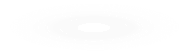 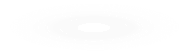 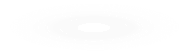 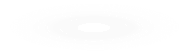 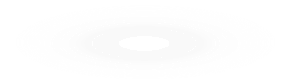 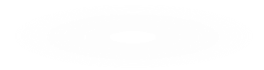 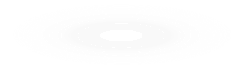 Project organization
Designer:
ViệtTN
Team lead:
LânNQ
Project Manager:
ChinhNT
Tester:
MinhHT
Test Lead:
ChinhNT
Developer:
MinhHT
Tech Lead:
LânNQ
Tester:
ViệtTN
Developer:
ChínhNT
Developer:
LưuVN
Contents
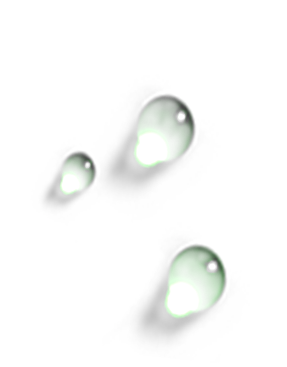 1
Introduction
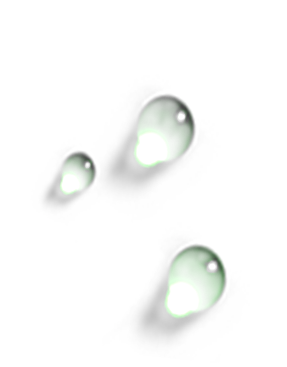 2
Project management plan
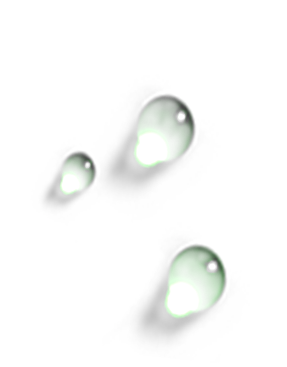 Requirement specifications
3
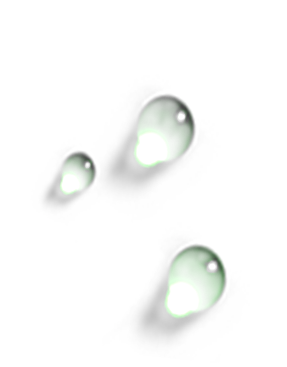 Design specifications
4
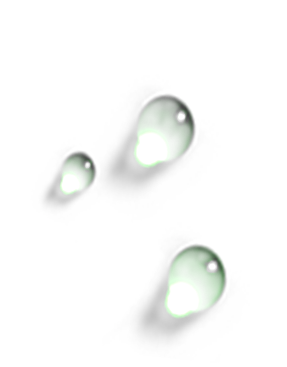 5
Test documentation
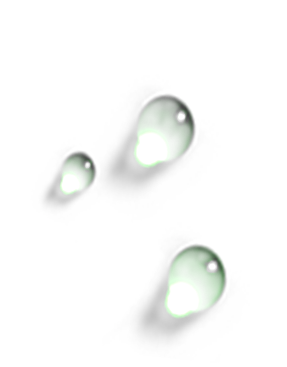 6
Q&A & Demo
Part I: Introduction
www.vncreatures.net
Initial Idea
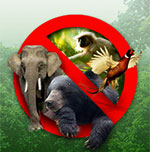 How can we find information about native Vietnamese creatures? 
How can we know and understand more about creatures in Vietnam that are in danger or going to extinct ?
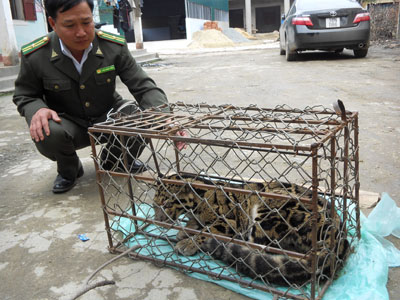 Literature review
Huge database.
Suited for searching American national parks information.
English language.
Our proposal
Users can keep connect and discuss with each other
Very userful and truthful information
Informative
Connectivity
Friendly
VNCreatures
All in Vietnamese language
Viet Nam creatures 
 For Vietnamese users
Simple and nice layout.
Good performance.
Easy to use
Vietnamese
Part II: Software project management plan
www.vncreatures.net
Scope
Development enviroment
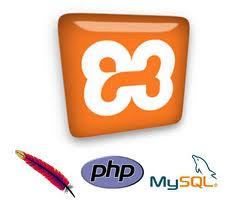 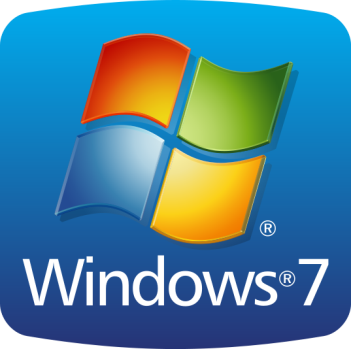 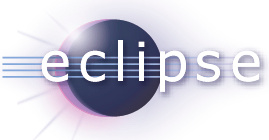 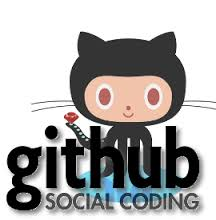 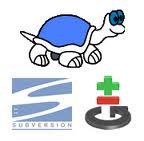 Development Technologies
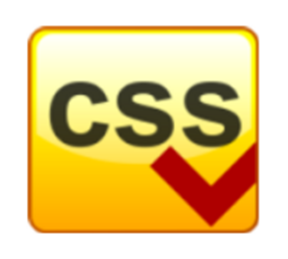 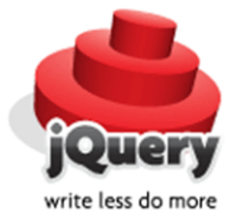 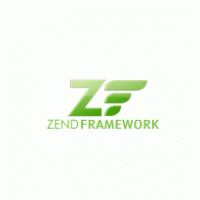 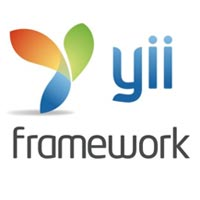 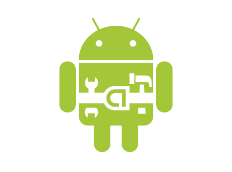 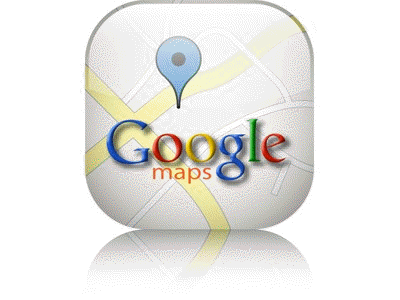 [Speaker Notes: Hãy dùng YiiMột tên tuổi PHP Framework mới nhưng Yii chính là hậu sinh của Prado. Yii đang nổi lên là 1 framework tốt bởi hiếm có nhóm phát triển framework nào bỏ đi 1 framework để làm cái thứ hai với những kn đã có từ cái framework (mà số fan sử dụng không hề nhỏ nhé) như nhóm làm Yii.Ưu điểm của Yii là tính đơn giản trong cách viết kết hợp với thế mạnh "scripting" của PHP và cơ chế mảng index (associative array). Yii cũng được viết bởi những người viết "thực tế" hơn Zend nên có sẵn những công cụ "hợp thời trang" nhất cho người viết ứng dụng.Yii là framework MVC nhưng có kiến trúc OOP rất tốt và lại hướng component nên mức độ tái sử dụng giữa các project rất cao. Yii đặc biệt chạy nhanh hơn Zend và Symfony.Hãy lợi dụng ZendĐược tạo ra bởi tổ chức support lớn nhất cho PHP, giống như Microsoft tạo ra .NET hay Sun viết ra Java, Zend Framework có nhiều tính năng nhất và công cụ nhất cho người lập trình. Zend có các component như indexing hay API cho Yahoo, Google theo kiểu độc nhất vô nhị mà các framework khác không có. Khi các framework khác không có cái bạn cần, có thể "mượn" các component của Zend để dùng.Điểm yếu của Zend là tốc độ chậm và sự cồng kềnh. Mọi thứ trong Zend đều đẹp nhưng với 1 ứng dụng trung bình, viết bằng Zend sẽ không hề nhanh hơn dùng Yii nhưng kết quả thì chắc chắn rùa chạy với thỏ.]
Process model
Iterative development model
[Speaker Notes: The software will be implemented using iterative process model. This model is deemed to be the most appropriate for us with its original advantages as well as positive psychological factors
Iterative model also fit perfectly with the team skill sets, being inexperience in developing an entire system, managing projects, creating documents and working with customer]
Process planning
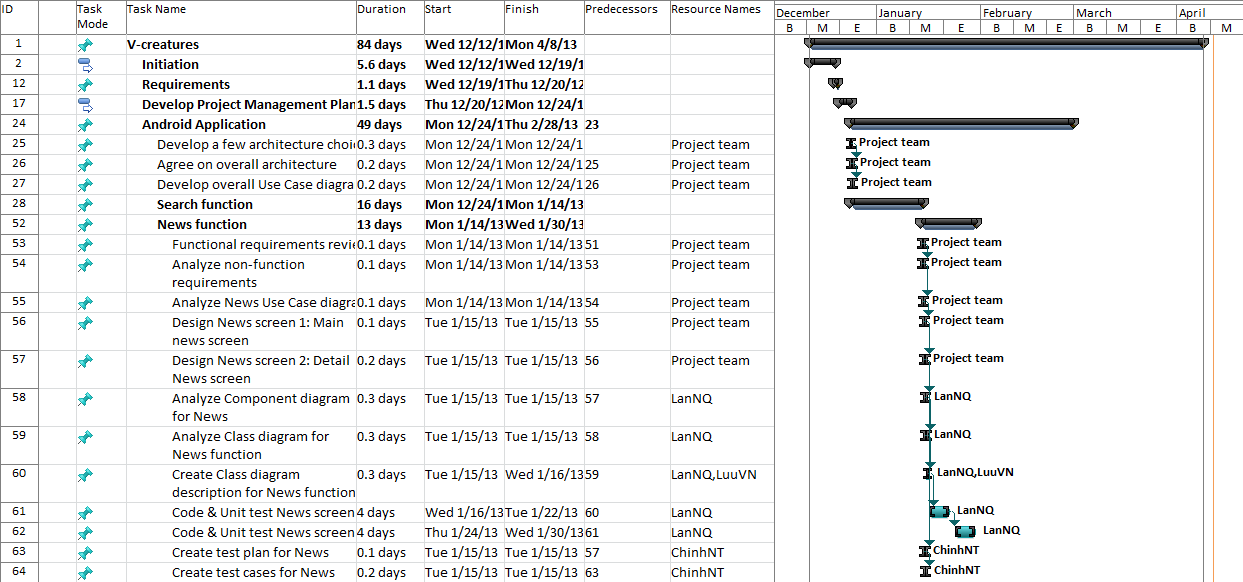 Team management
Work 8 hours per day and 5 days per week.
Meeting: Every Tuesday, from 18:00 to 19:00.
Meeting place: FPT University.
Team management tool:
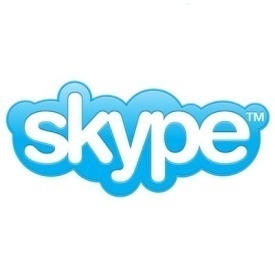 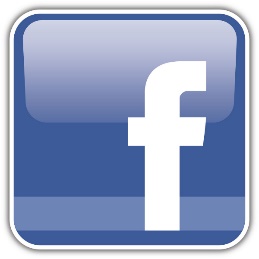 Risk management
[Speaker Notes: ID
Risk description
Probability
Effect
Solutions
# People risks
1
Team members get personal matters to attend (sickness, vacations, emergency work ,etc.) thus affect the plan
Normal
High
Have each member to know what others are doing so they can support if required 
2
Conflict between members
High
High
Work in professional manner
Setup open mined environments
Project manager involvement
3
Members lack of technical skill, knowledge 
Very High
Normal
Technical lead involvement and support
Have time to train new technology
Support from instructor
# Technical risk
4
Not enough Android device for team to use
High
Normal
Members take turn to use available devices
Borrow from others people
5
Intended Google Map technology will release a new version in the February 2013, so unknown and unfixable bugs may surface
Very High
Normal
Follow its implementation closely to get newest update and information
Pay extra attention and testing into that fields and related components
6
Due to client request, all databases must remain unchanged. The former poor database design and such restriction might affect our design and technology choices
Very High
Very High
Try to create work-around
# Business risk
7
Clients are unfamiliar with our working process, and thus unwilling to get involved
High
Normal
Contact point must be established
Explain calmly and give client informative update of the project
8
The user requirements might get dramatically
changed
High
Very High
Follow its implementation closely to get newest update and information
Pay extra attention and testing into that fields and related components
9
The study of creatures in Viet Nam is a large, complex and academic field that no members have expertise in. It can seriously affect impact the coding logic or the correctness of the system
Very High
High
Work closely with the client to get the logic
Pay extra attention in user requirement to get out correct software specification requirement
# Process Risk
10
Wrong estimation about project plan, efforts, problem difficulty, and risk impacts, etc…
High
Very High
Consult instructor with our estimations
Re-evaluate in milestone]
Part III : Software Requirement Specification
www.vncreatures.net
Software Requirements
Functional requirements.
Non-functional requirements.
Android and Web frontend
Filter by types

Display: Content, Images, Map
Create threads, post

Track using notification

Report inappropriate behaviors
Read news and articles
View national parks locations

View detail content of a national park
National Park Map
Discussion
News reading
Search creatures
Android and Website front end
Website backend
CRUD creatures

CRUD elements related to creatures for example: “Ho”, “Bo”, “Loai”, etc…
RUD posts, threads, reports

Ban and unban users
CRUD news and categories
CRUD national parks
Manage national parks
Manage discussion
Manage news
Manage creatures
Website backend
Use case for Android
Use case Website backend
Non-functional requirements
The highest number of steps need to find a creatures : 5
The lowest number of steps to find any creatures : 2
Waiting time for all screen is at most 10 seconds in 3G standard network condition.
Use meaningful  icons instead of  text buttons.
Simple, lighten colors design.
The data is secured and encoded in database.
Non-functional requirements
Non-functional requirements
Part IV: Design Specification
www.vncreatures.net
Overall Design
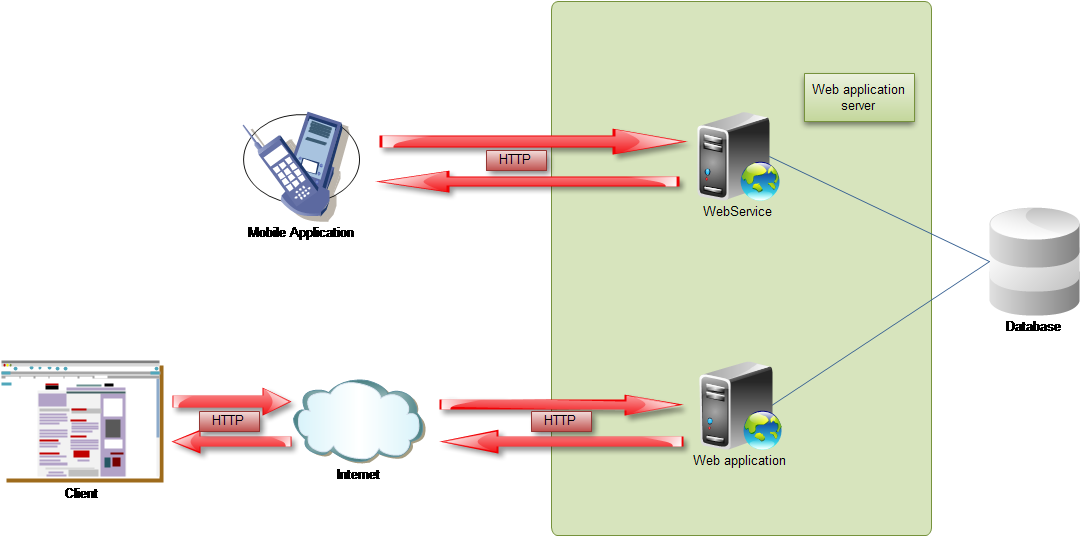 Overview of the whole system.
Design Pattern
MVC Model Pattern Design
Component Diagram
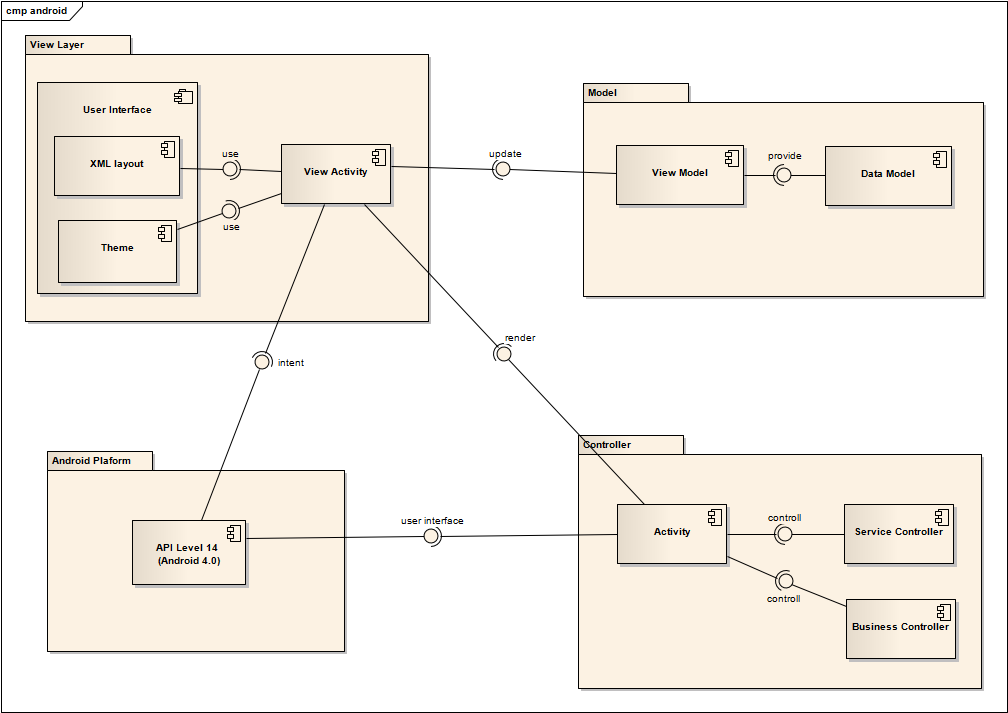 Android Component Diagram
Component Diagram
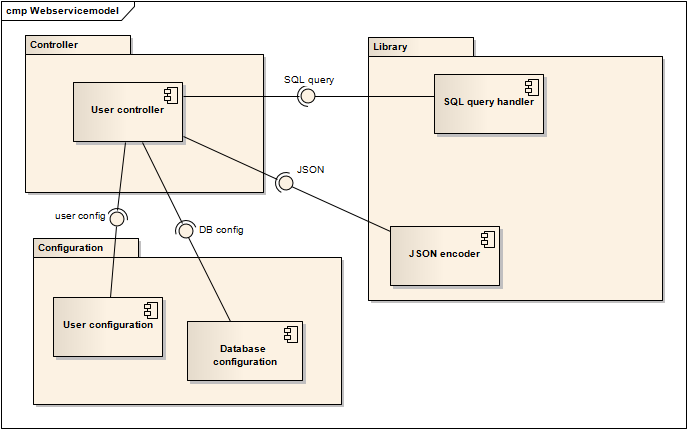 Webservice Component Diagram
Class Diagram
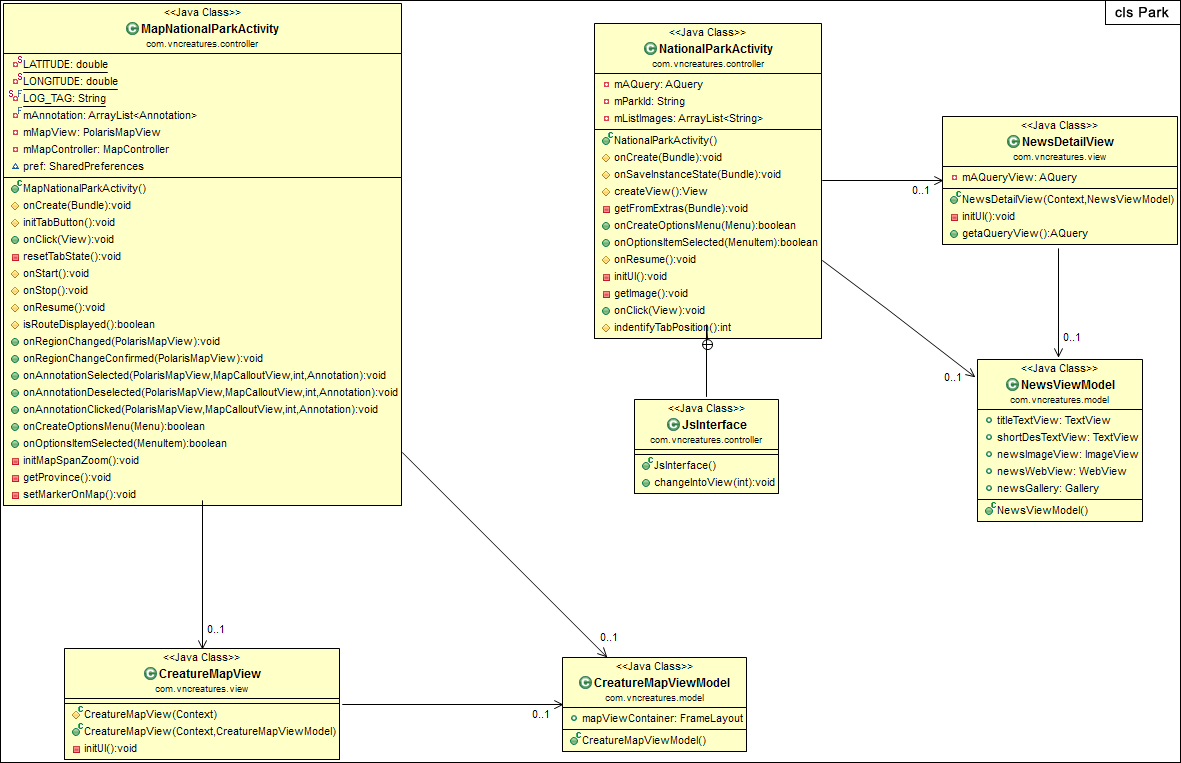 Map National Parks Class Diagram
Sequence Diagram
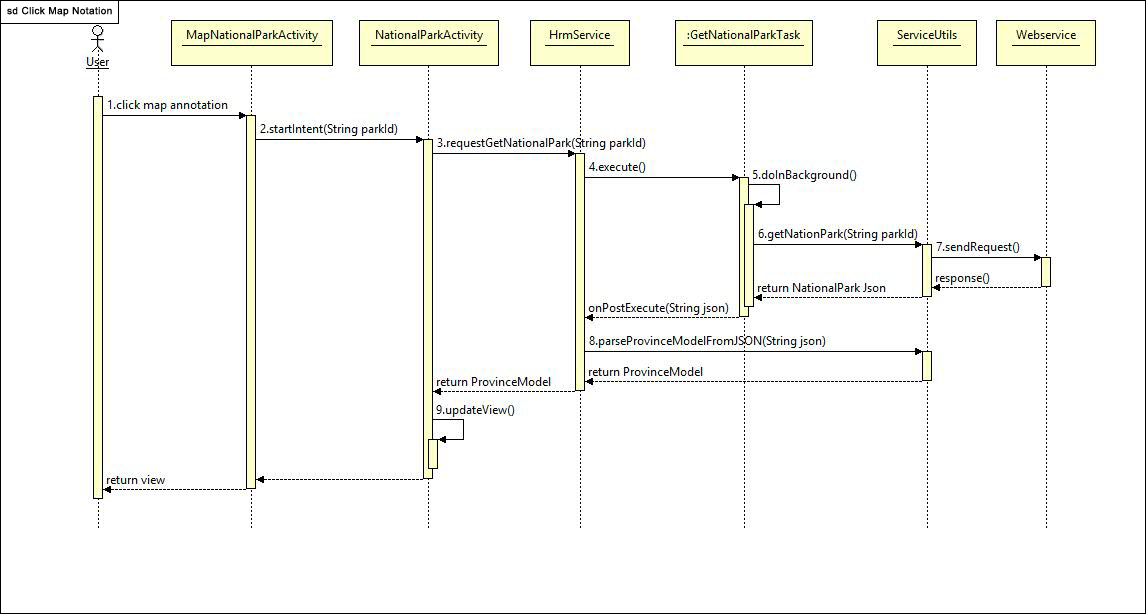 View Map Detail Sequence Diagram
Screen Design
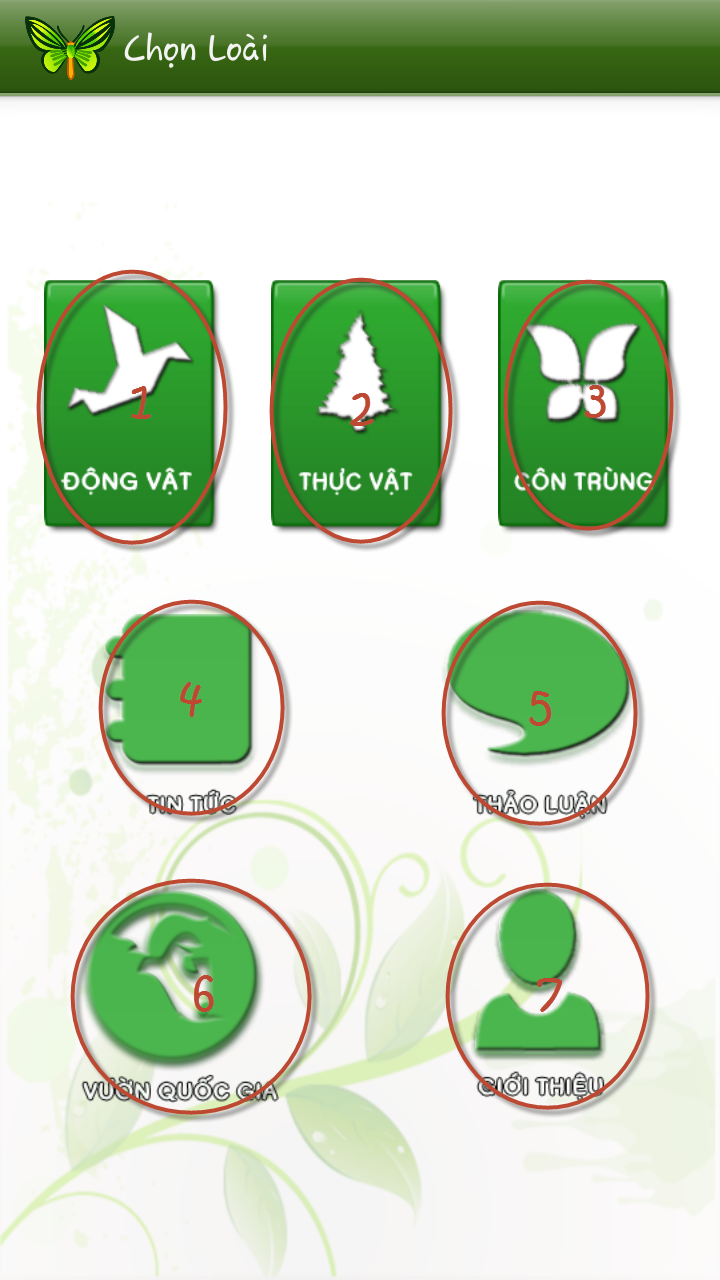 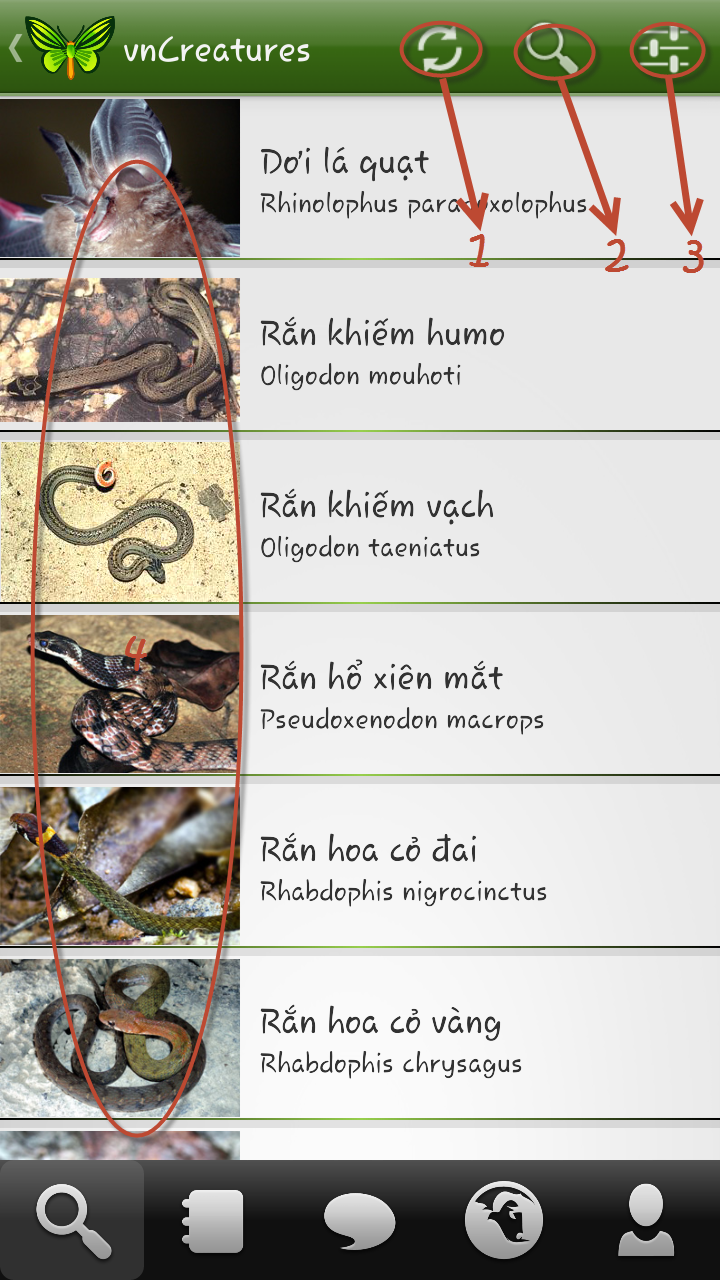 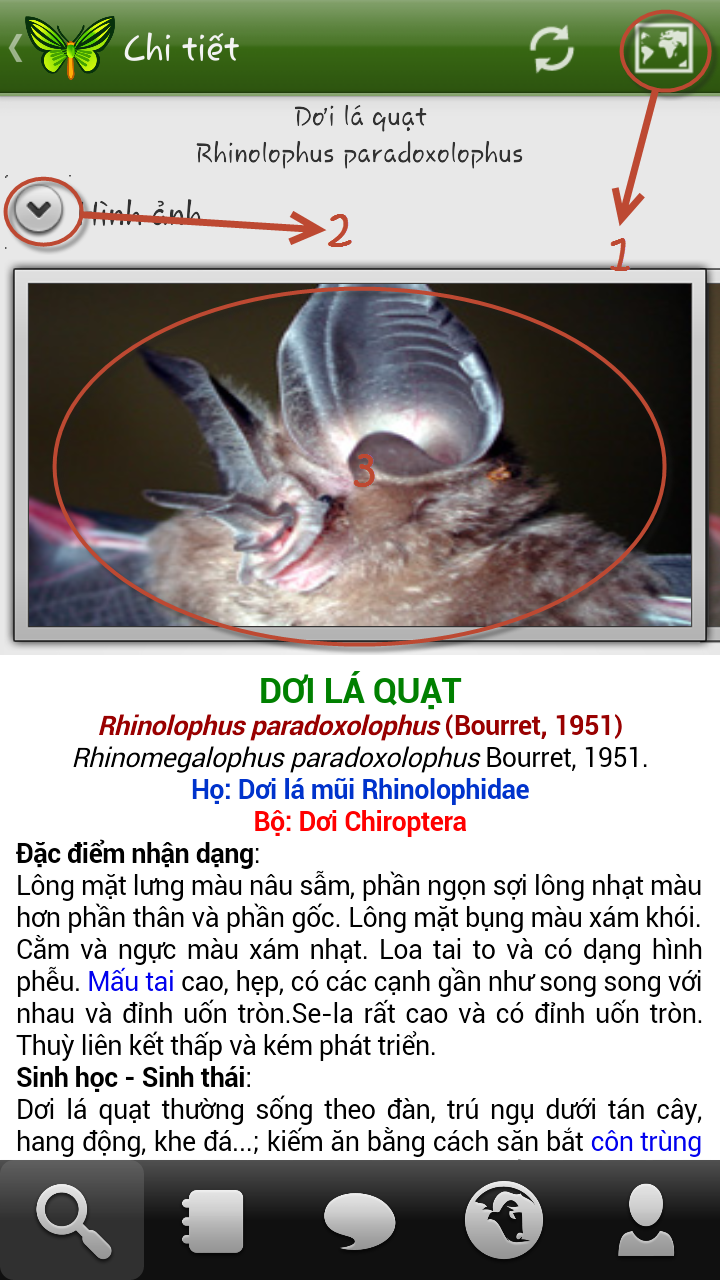 Android screen
Website component diagram
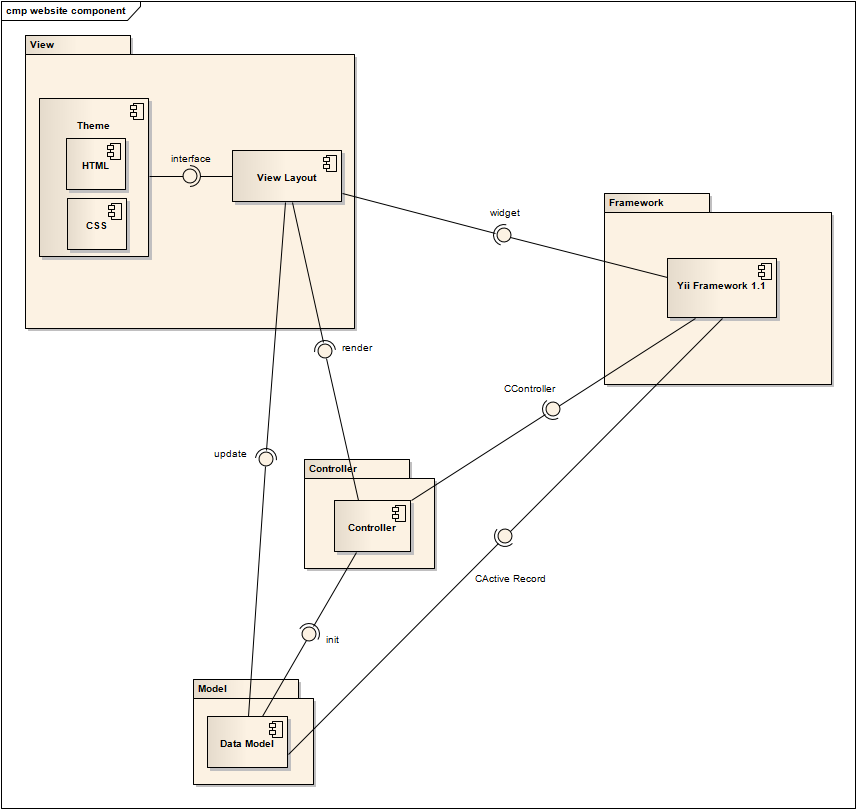 Website component diagram
Website backend
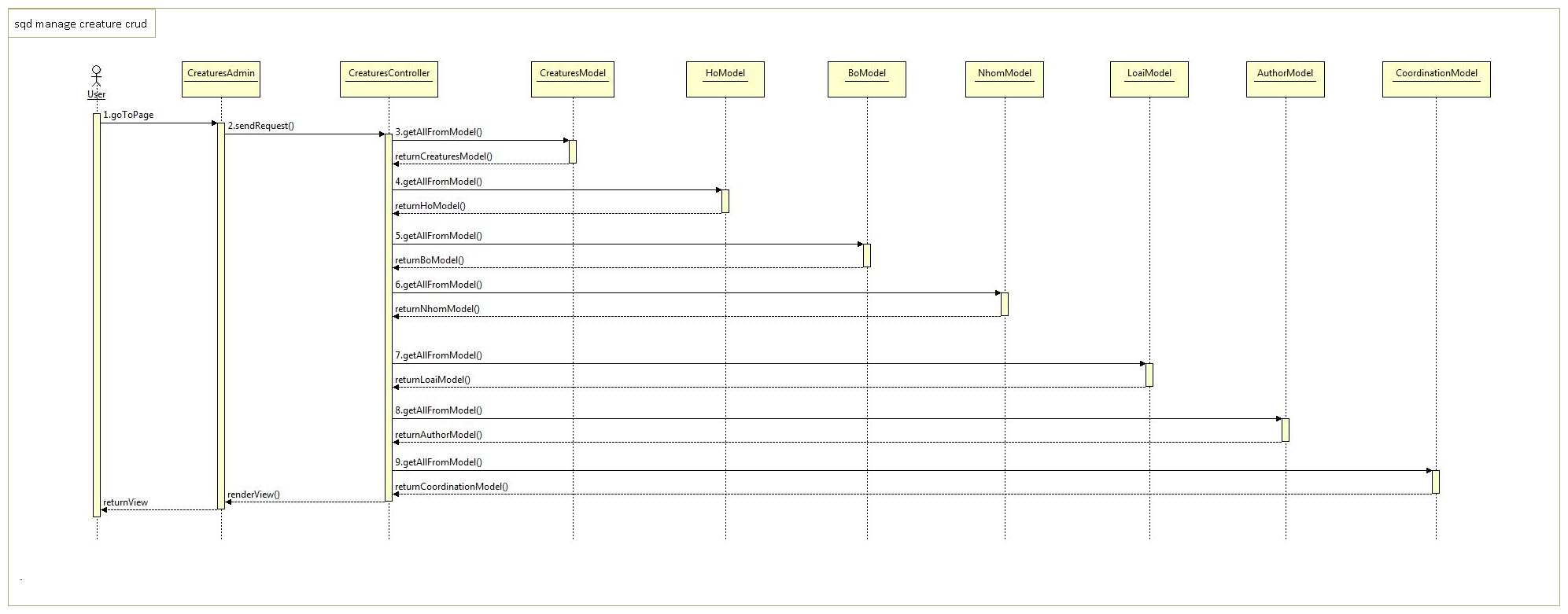 Manage creatures sequence diagram
Website backend
Website frontend
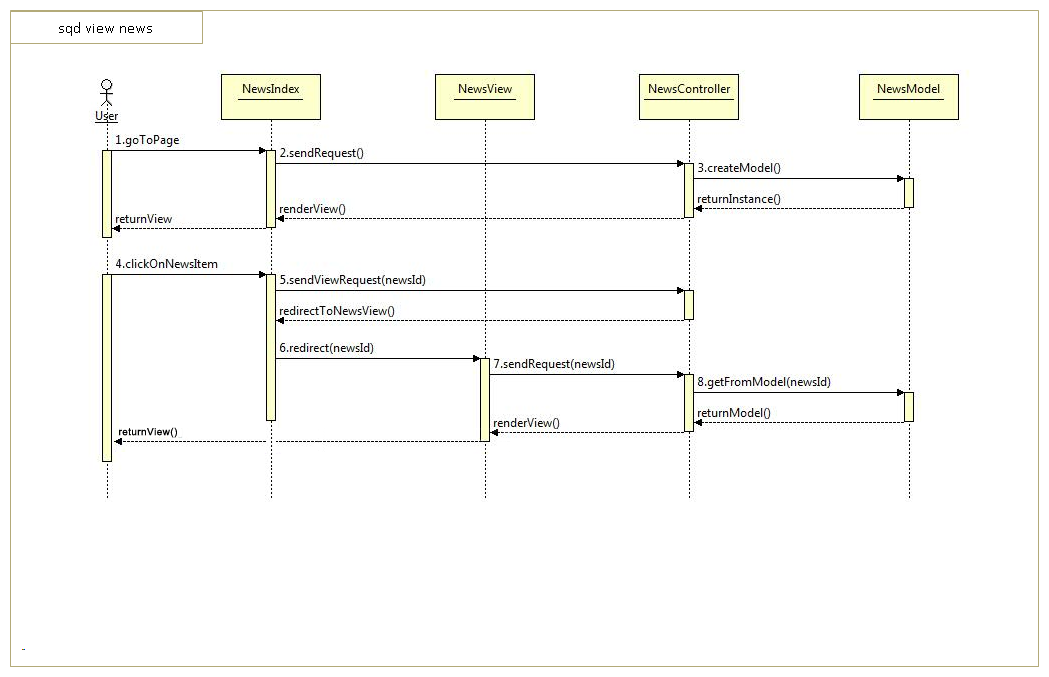 View news sequence diagram
Website frontend
Entity relationship diagram
Database Design
Part V: Software testing
www.vncreatures.net
Test model
Test plan
Test report
Test unit sample
public void testGetCreatureById() {
  CreatureModel creatureModel = new CreatureModel();
  Creature creature = new Creature("1", "Ong baryconus diversus",
    "Baryconus diversus", "1", "3", null,
    "L\u00ea xu\u00e2n Hu\u1ec7", null);
  creatureModel = ServiceUtils.parseCreatureModelFromJSON(ServiceUtils
    .getCreaturesById("1"));
  assertEquals(creature.getId(), creatureModel.get(0).getId());
  assertEquals(creature.getVName(), creatureModel.get(0).getVName());
  assertEquals(creature.getLatin(), creatureModel.get(0).getLatin());
  assertEquals(creature.getImageId(), creatureModel.get(0).getImageId());
 }
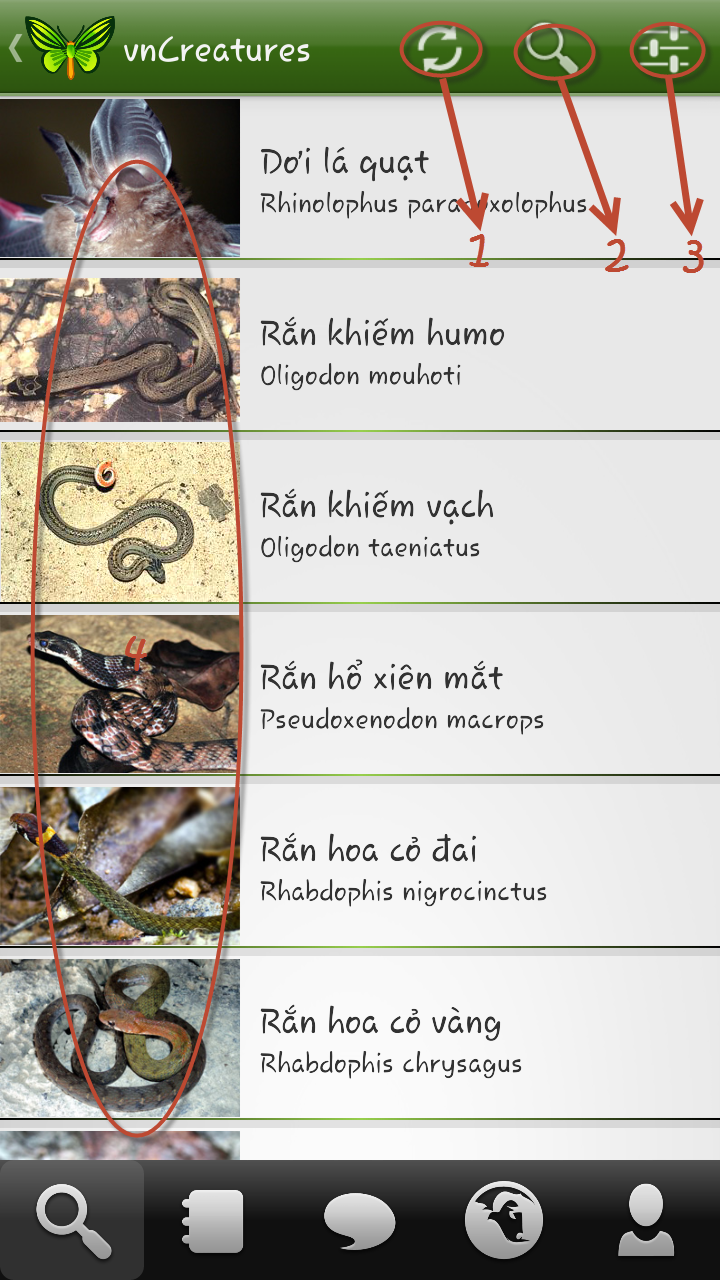 Defect log sample
Summary
Further development after working with clients
Evaluating and solve pending defects.
Provide trainning for clients in order to fully administrate and use V-creature effectively
Thank You!
www.themegallery.com